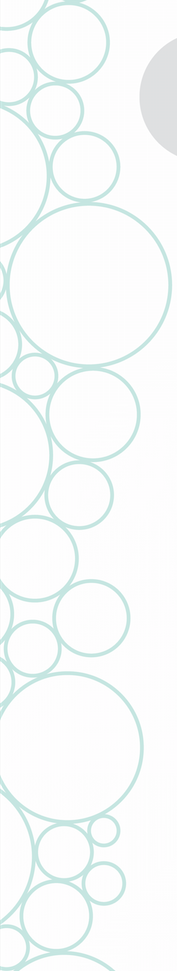 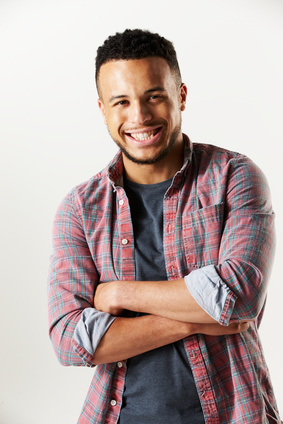 Alain CHABALE
Address:	12 Street Name, New York
Email:	name@mail.com
Phone:	000 111 333
Website:	http://:mysite.com